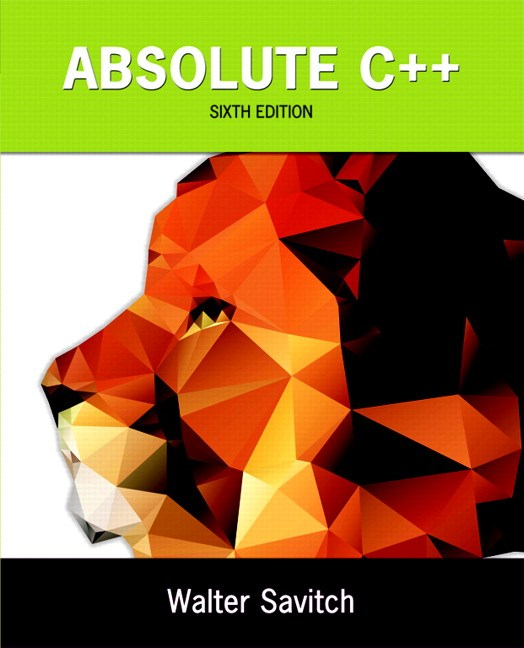 Chapter 5
Arrays
Copyright © 2016 Pearson, Inc. All rights reserved.
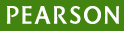 Learning Objectives
Introduction to Arrays
Declaring and referencing arrays
For-loops and arrays
Arrays in memory
Arrays in Functions
Arrays as function arguments, return values
Programming with Arrays
Partially Filled Arrays, searching, sorting
Multidimensional Arrays
Copyright © 2016 Pearson Inc. All rights reserved.
5-2
Introduction to Arrays
Array definition:
A collection of data of same type
First "aggregate" data type
Means "grouping"
int, float, double, char are  simple data types
Used for lists of like items
Test scores, temperatures, names, etc.
Avoids declaring multiple simple variables
Can manipulate "list" as one entity
Copyright © 2016 Pearson Inc. All rights reserved.
5-3
Declaring Arrays
Declare the array  allocates memoryint score[5];
Declares array of 5 integers named "score"
Similar to declaring five variables:int score[0], score[1], score[2], score[3], score[4]
Individual parts called many things:
Indexed or subscripted variables
"Elements" of the array
Value in brackets called index or subscript
Numbered from 0 to size - 1
Copyright © 2016 Pearson Inc. All rights reserved.
5-4
Accessing Arrays
Access using index/subscript
cout << score[3];
Note two uses of brackets:
In declaration, specifies SIZE of array
Anywhere else, specifies a subscript
Size, subscript need not be literal
int score[MAX_SCORES];
score[n+1] = 99;
If n is 2, identical to: score[3]
Copyright © 2016 Pearson Inc. All rights reserved.
5-5
Array Usage
Powerful storage mechanism
Can issue command like:
"Do this to ith indexed variable"where i is computed by program
"Display all elements of array score"
"Fill elements of array score from user input"
"Find highest value in array score"
"Find lowest value in array score"
Copyright © 2016 Pearson Inc. All rights reserved.
5-6
Array Program Example: Display 5.1  Program Using an Array (1 of 2)
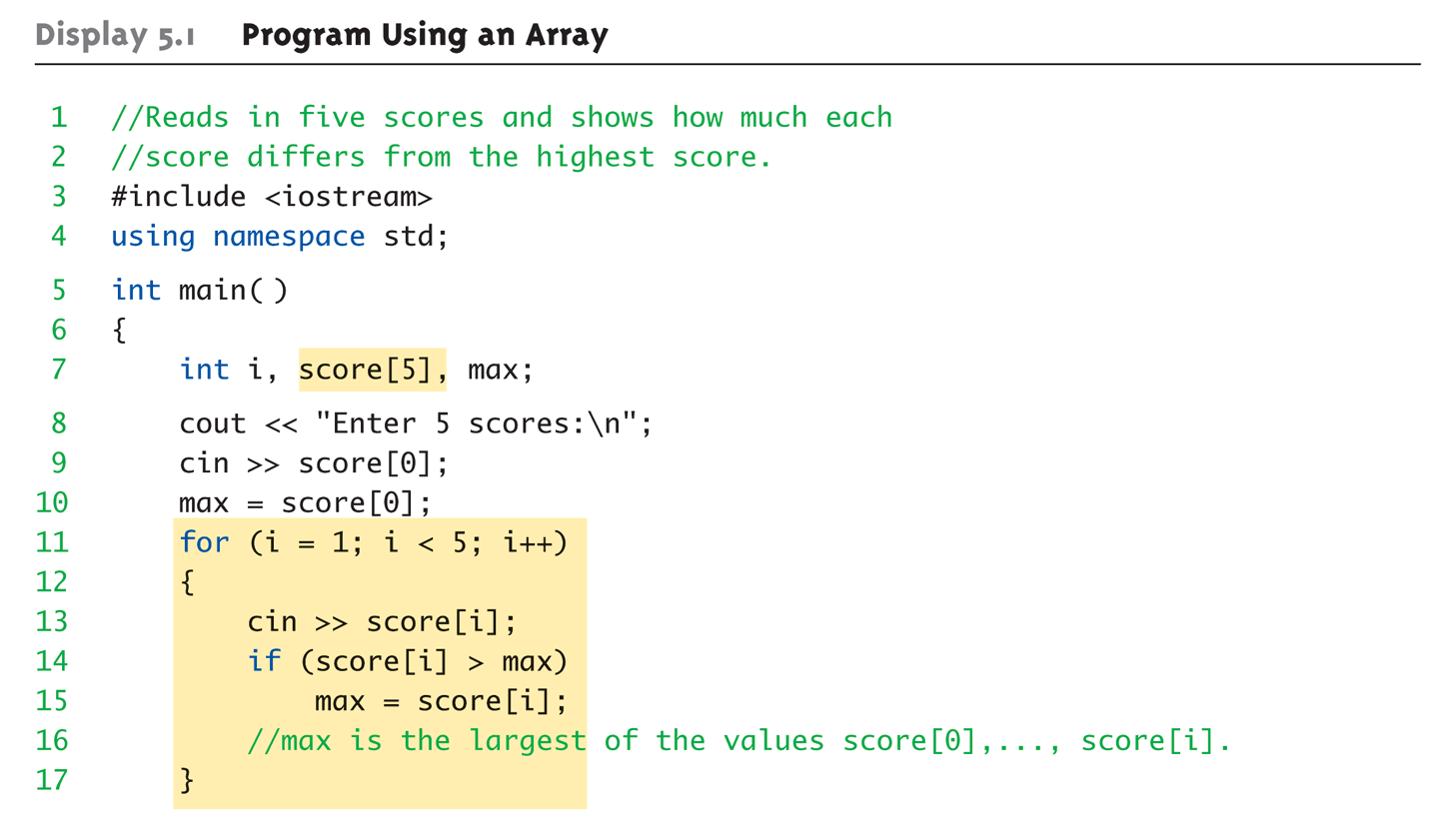 Copyright © 2016 Pearson Inc. All rights reserved.
5-7
Array Program Example: Display 5.1  Program Using an Array (2 of 2)
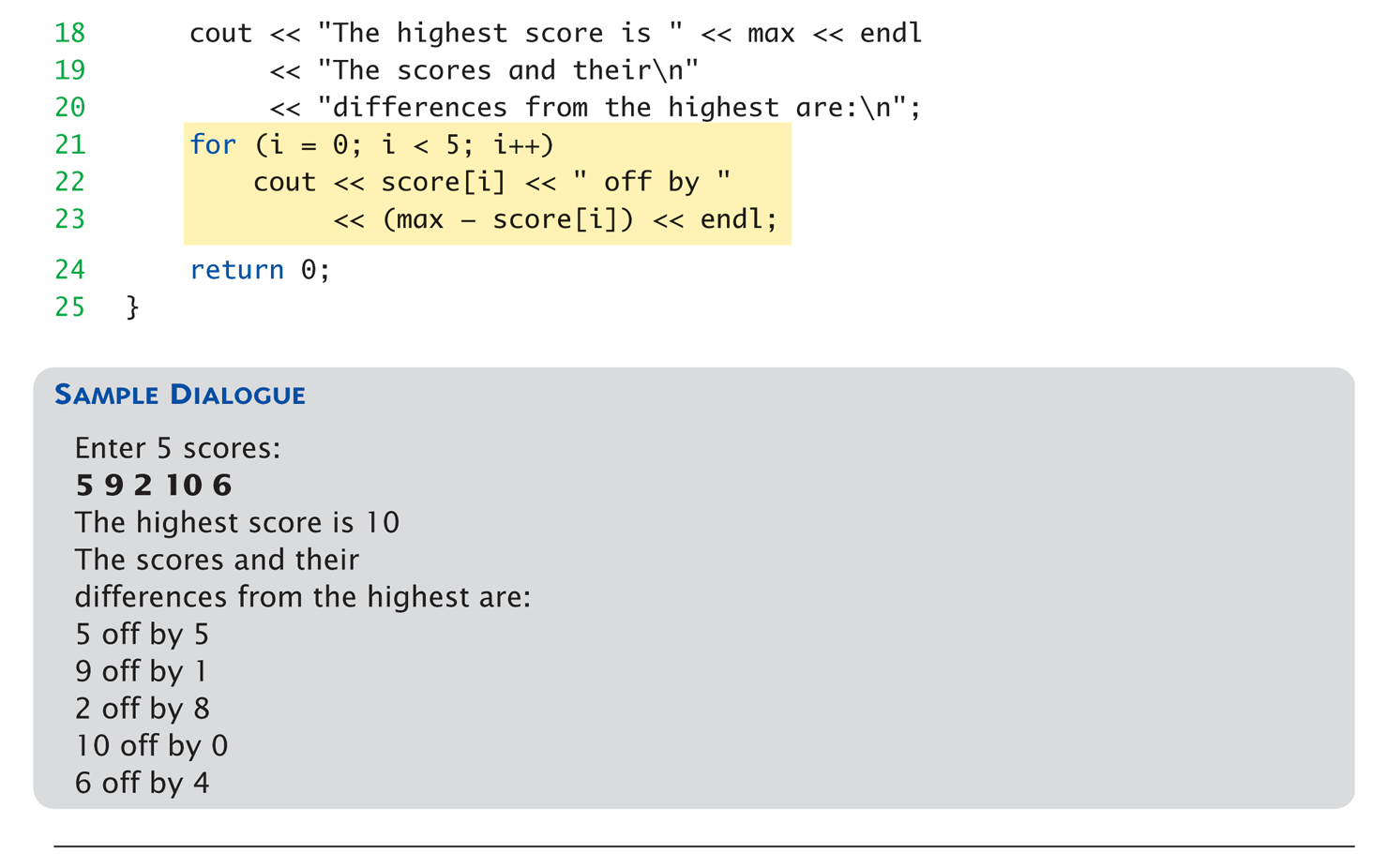 Copyright © 2016 Pearson Inc. All rights reserved.
5-8
for-loops with Arrays
Natural counting loop
Naturally works well "counting through" elementsof an array
Example:for (idx = 0; idx<5; idx++){	cout << score[idx] << "off by "		<< max – score[idx] << endl;}
Loop control variable (idx) counts from 0 – 5
Copyright © 2016 Pearson Inc. All rights reserved.
5-9
Major Array Pitfall
Array indexes always start with zero!
Zero is "first" number to computerscientists
C++ will "let" you go beyond range
Unpredictable results
Compiler will not detect these errors!
Up to programmer to "stay in range"
Copyright © 2016 Pearson Inc. All rights reserved.
5-10
Major Array Pitfall Example
Indexes range from 0 to (array_size – 1)
Example:double temperature[24]; 	// 24 is array size// Declares array of 24 double values calledtemperature
They are indexed as:temperature[0], temperature[1] … temperature[23]
Common mistake:temperature[24] = 5;
Index 24 is "out of range"!
No warning, possibly disastrous results
Copyright © 2016 Pearson Inc. All rights reserved.
5-11
Defined Constant as Array Size
Always use defined/named constant forarray size
Example:const int NUMBER_OF_STUDENTS = 5;int score[NUMBER_OF_STUDENTS];
Improves readability
Improves versatility
Improves maintainability
Copyright © 2016 Pearson Inc. All rights reserved.
5-12
Uses of Defined Constant
Use everywhere size of array is needed
In for-loop for traversal:for (idx = 0; idx < NUMBER_OF_STUDENTS; idx++){     // Manipulate array}
In calculations involving size:lastIndex = (NUMBER_OF_STUDENTS – 1);
When passing array to functions (later)
If size changes  requires only ONE change in program!
Copyright © 2016 Pearson Inc. All rights reserved.
5-13
Ranged-Based For Loop
The C++11 ranged-based for loop makes it easy to iterate over each element in a loop
Format


Example
for (datatype varname : array)	{		//  varname is set to each successive
       //  element in the array	}
int arr[] = {20, 30, 40, 50};
for (int x : arr)   cout << x << " ";cout << endl;
Output:  20 30 40 50
Copyright © 2016 Pearson Inc. All rights reserved.
5-14
Arrays in Memory
Recall simple variables:
Allocated memory in an "address"
Array declarations allocate memory forentire array
Sequentially-allocated
Means addresses allocated "back-to-back"
Allows indexing calculations
Simple "addition" from array beginning (index 0)
Copyright © 2016 Pearson Inc. All rights reserved.
5-15
An Array in Memory
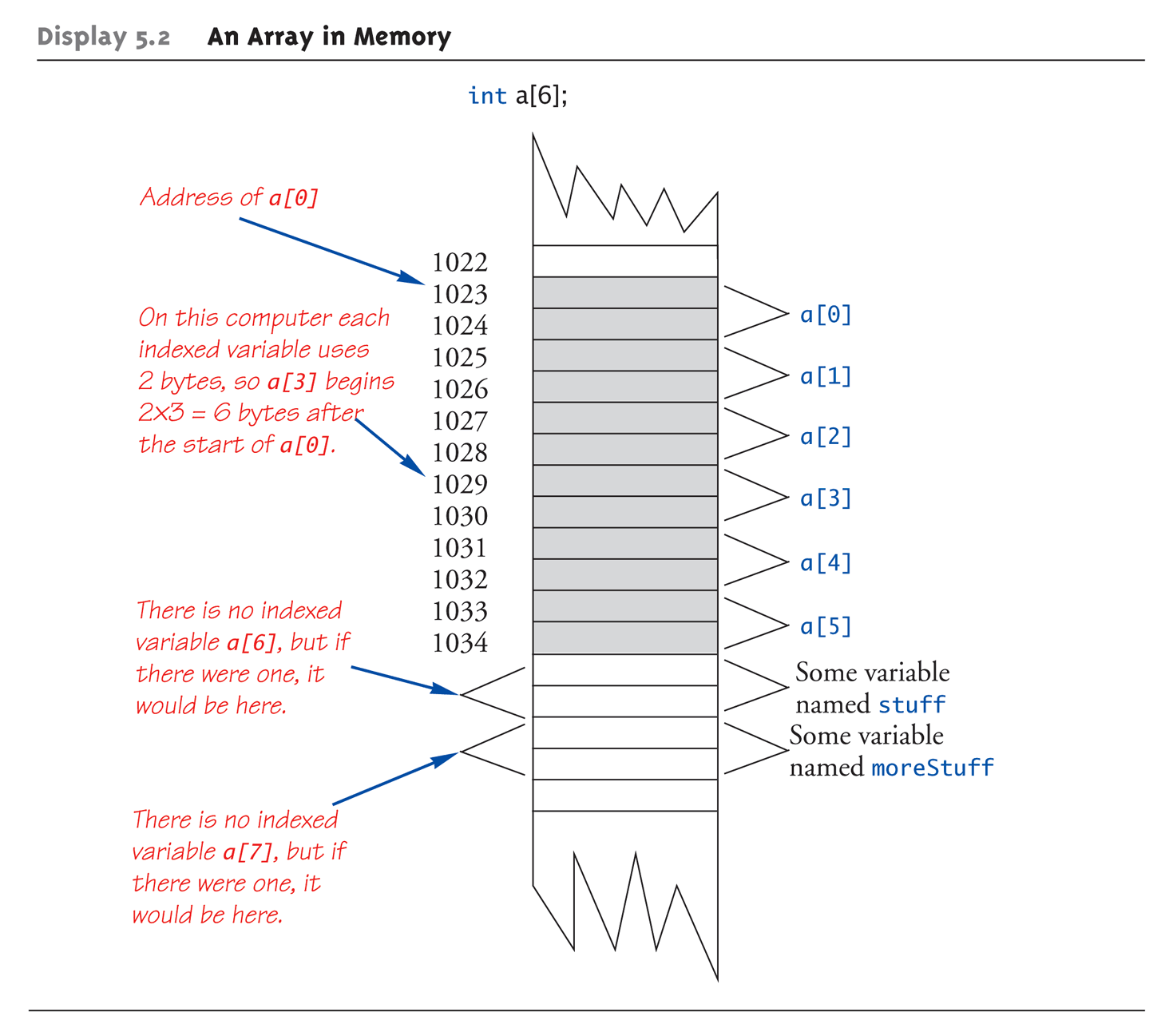 Copyright © 2016 Pearson Inc. All rights reserved.
5-16
Initializing Arrays
As simple variables can be initialized atdeclaration:int price = 0;	// 0 is initial value
Arrays can as well:int children[3] = {2, 12, 1};
Equivalent to following:int children[3];children[0] = 2;children[1] = 12;children[2] = 1;
Copyright © 2016 Pearson Inc. All rights reserved.
5-17
Auto-Initializing Arrays
If fewer values than size supplied:
Fills from beginning
Fills "rest" with zero of array base type
If array-size is left out
Declares array with size required based onnumber of initialization values
Example:int b[] = {5, 12, 11};
Allocates array b to size 3
Copyright © 2016 Pearson Inc. All rights reserved.
5-18
Arrays in Functions
As arguments to functions
Indexed variables
An individual "element" of an array can be function parameter
Entire arrays
All array elements can be passed as "one entity"
As return value from function
Can be done  chapter 10
Copyright © 2016 Pearson Inc. All rights reserved.
5-19
Indexed Variables as Arguments
Indexed variable handled same as simplevariable of array base type
Given this function declaration:void myFunction(double par1);
And these declarations:int i;  double n, a[10];
Can make these function calls:myFunction(i);	// i is converted to doublemyFunction(a[3]);	// a[3] is doublemyFunction(n);	// n is double
Copyright © 2016 Pearson Inc. All rights reserved.
5-20
Subtlety of Indexing
Consider:myFunction(a[i]);
Value of i is determined first
It determines which indexed variable is sent
myFunction(a[i*5]);
Perfectly legal, from compiler’s view
Programmer responsible for staying"in-bounds" of array
Copyright © 2016 Pearson Inc. All rights reserved.
5-21
Entire Arrays as Arguments
Formal parameter can be entire array
Argument then passed in function callis array name
Called "array parameter"
Send size of array as well
Typically done as second parameter
Simple int type formal parameter
Copyright © 2016 Pearson Inc. All rights reserved.
5-22
Entire Array as Argument Example: Display 5.3  Function with an Array Parameter
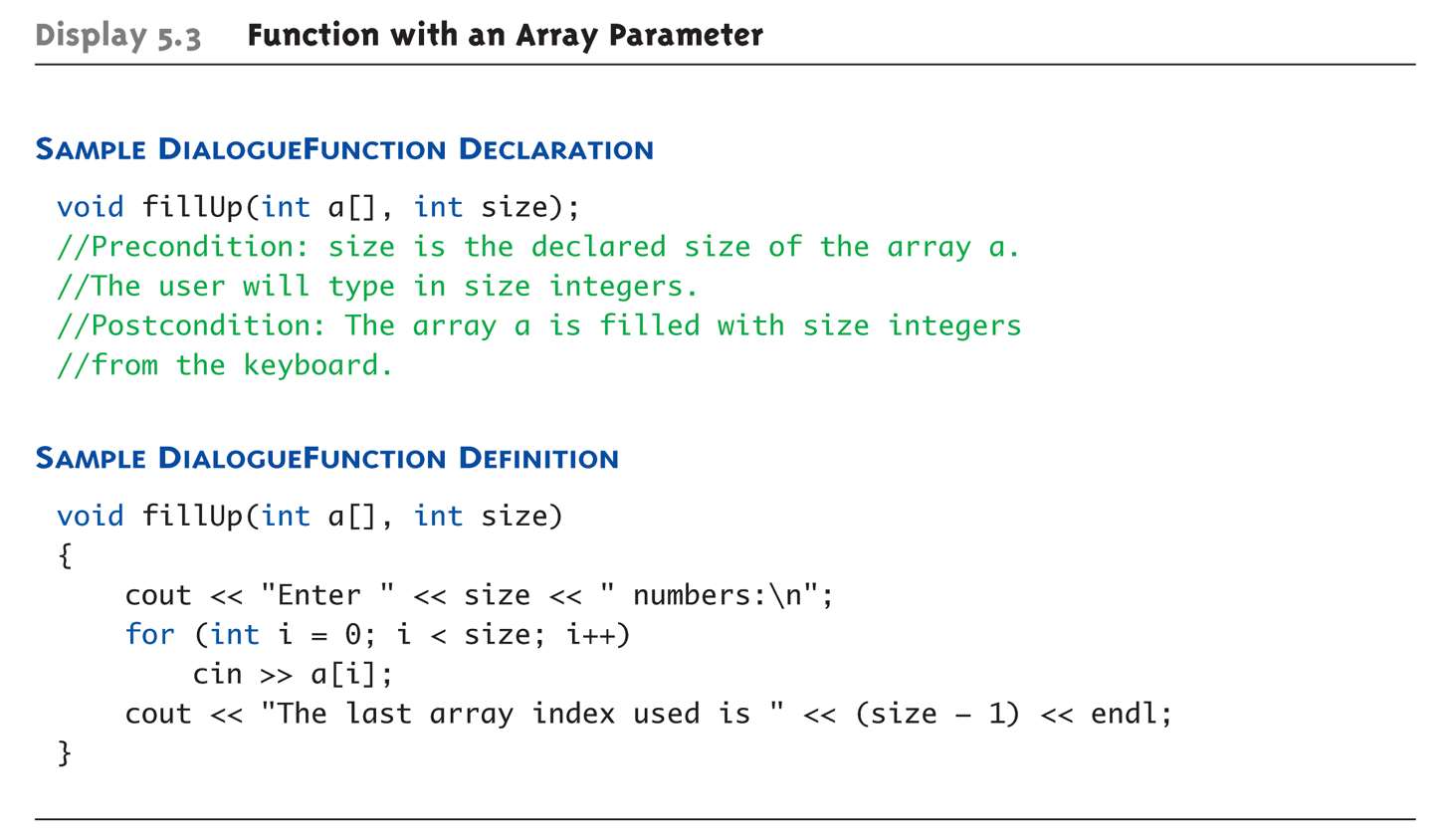 Copyright © 2016 Pearson Inc. All rights reserved.
5-23
Entire Array as Argument Example
Given previous example:
In some main() function definition,consider this calls:	int score[5], numberOfScores = 5;	fillup(score, numberOfScores);
1st argument is entire array
2nd argument is integer value
Note no brackets in array argument!
Copyright © 2016 Pearson Inc. All rights reserved.
5-24
Array as Argument: How?
What’s really passed?
Think of array as 3 "pieces"
Address of first indexed variable (arrName[0])
Array base type
Size of array
Only 1st piece is passed!
Just the beginning address of array
Very similar to "pass-by-reference"
Copyright © 2016 Pearson Inc. All rights reserved.
5-25
Array Parameters
May seem strange
No brackets in array argument
Must send size separately
One nice property:
Can use SAME function to fill any size array!
Exemplifies "re-use" properties of functions
Example:int score[5], time[10];fillUp(score, 5);fillUp(time, 10);
Copyright © 2016 Pearson Inc. All rights reserved.
5-26
The const Parameter Modifier
Recall: array parameter actually passesaddress of 1st element
Similar to pass-by-reference
Function can then modify array!
Often desirable, sometimes not!
Protect array contents from modification
Use "const" modifier before array parameter
Called "constant array parameter"
Tells compiler to "not allow" modifications
Copyright © 2016 Pearson Inc. All rights reserved.
5-27
Functions that Return an Array
Functions cannot return arrays same way simple types are returned
Requires use of a "pointer"
Will be discussed in chapter 10…
Copyright © 2016 Pearson Inc. All rights reserved.
5-28
Programming with Arrays
Plenty of uses
Partially-filled arrays
Must be declared some "max size"
Sorting
Searching
Copyright © 2016 Pearson Inc. All rights reserved.
5-29
Partially-filled Arrays
Difficult to know exact array size needed
Must declare to be largest possible size
Must then keep "track" of valid data in array
Additional "tracking" variable needed
int numberUsed;
Tracks current number of elements in array
Copyright © 2016 Pearson Inc. All rights reserved.
5-30
Partially-filled Arrays Example: Display 5.5  Partially Filled Array (1 of 5)
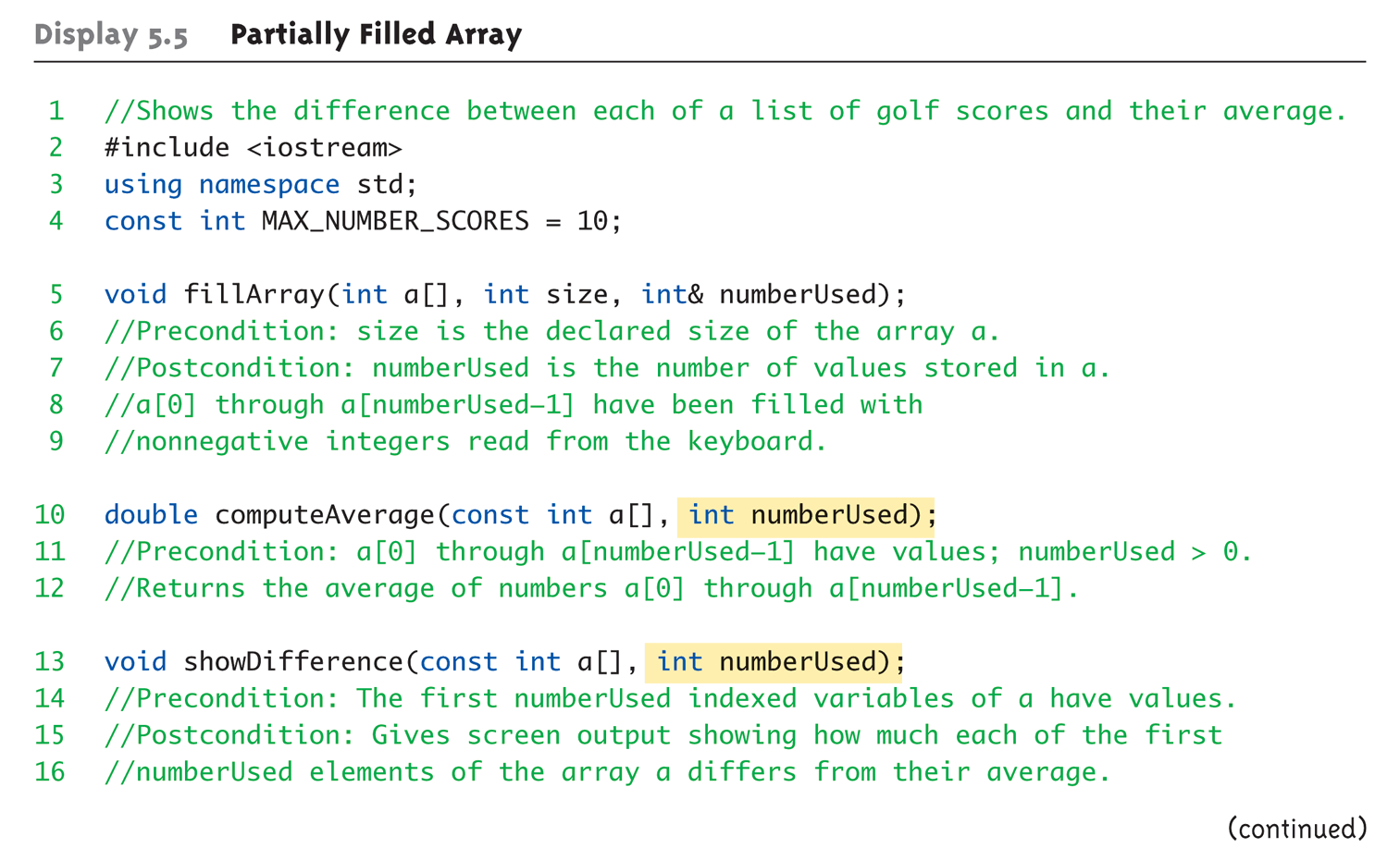 Copyright © 2016 Pearson Inc. All rights reserved.
5-31
Partially-filled Arrays Example: Display 5.5  Partially Filled Array (2 of 5)
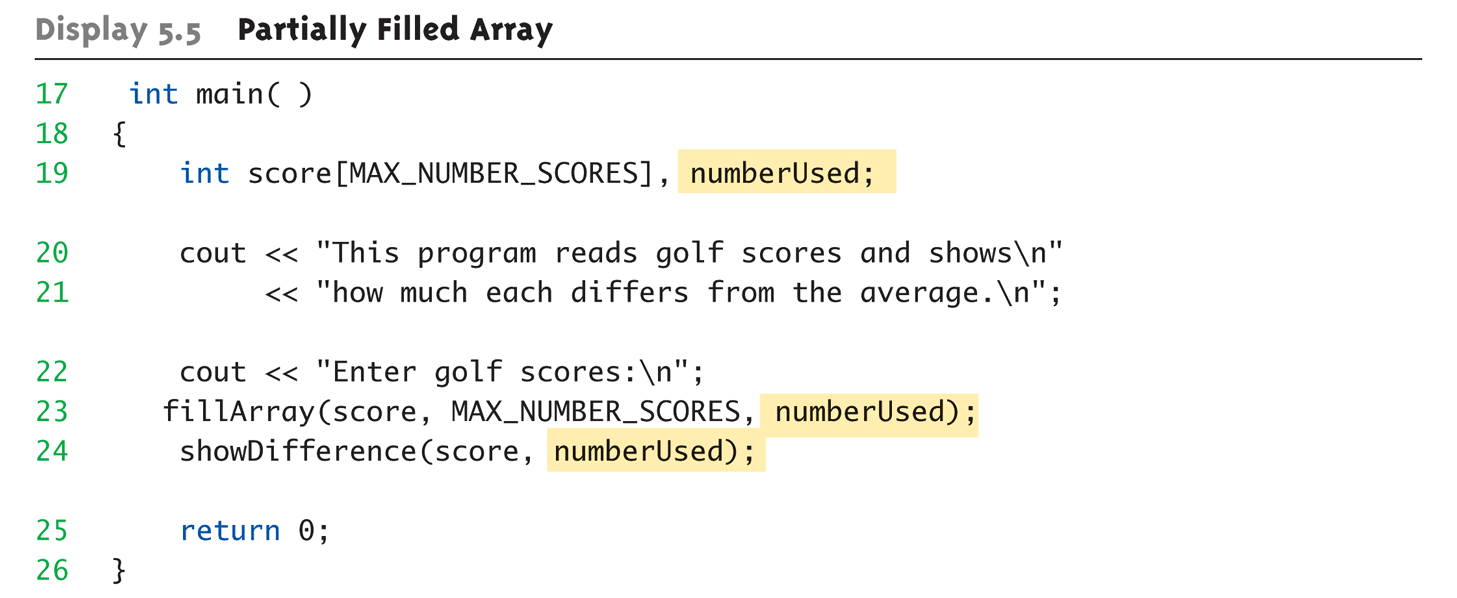 Copyright © 2016 Pearson Inc. All rights reserved.
5-32
Partially-filled Arrays Example: Display 5.5  Partially Filled Array (3 of 5)
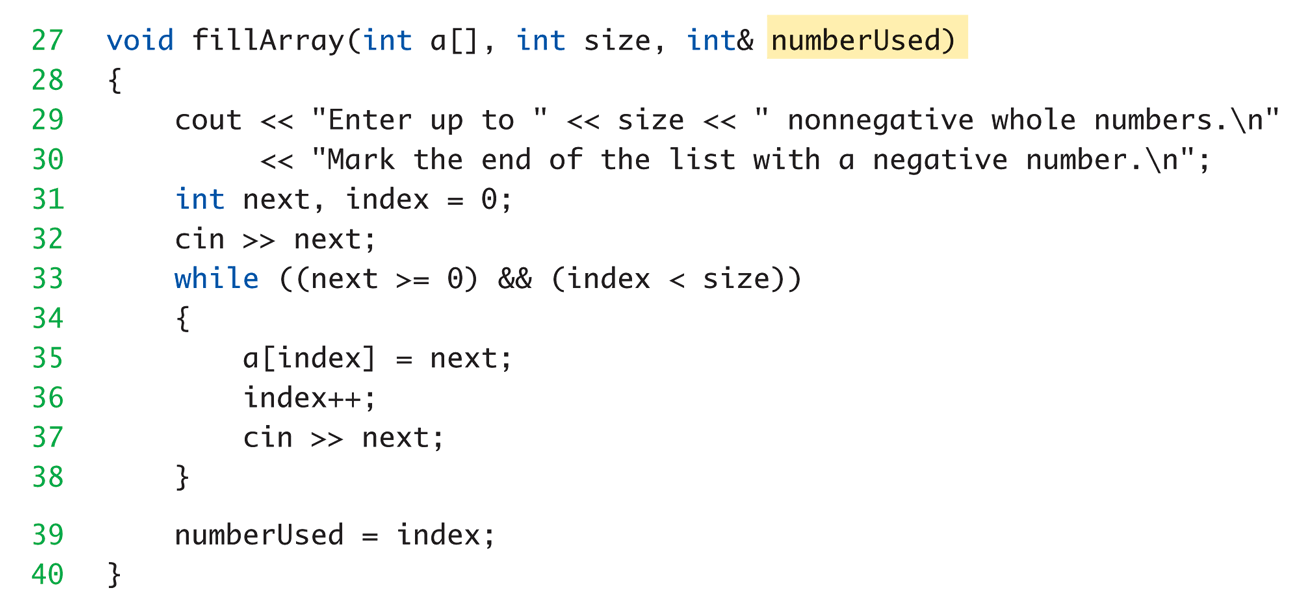 Copyright © 2016 Pearson Inc. All rights reserved.
5-33
Partially-filled Arrays Example: Display 5.5  Partially Filled Array (4 of 5)
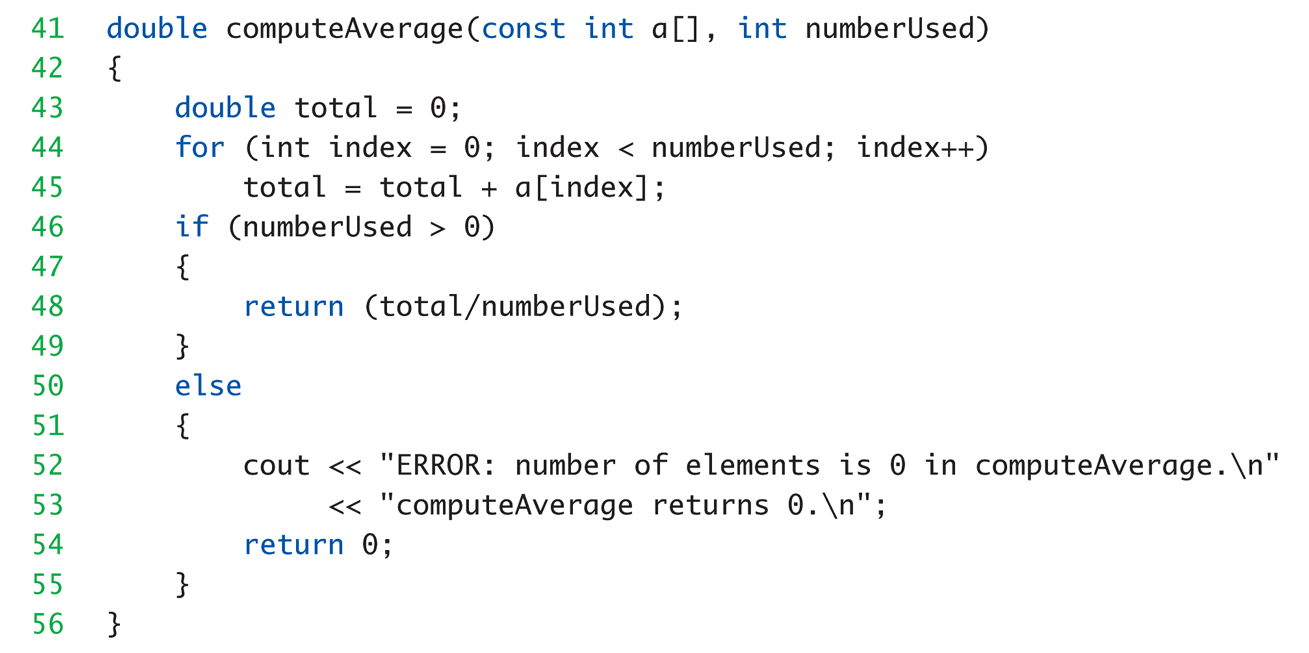 Copyright © 2016 Pearson Inc. All rights reserved.
5-34
Partially-filled Arrays Example: Display 5.5  Partially Filled Array (5 of 5)
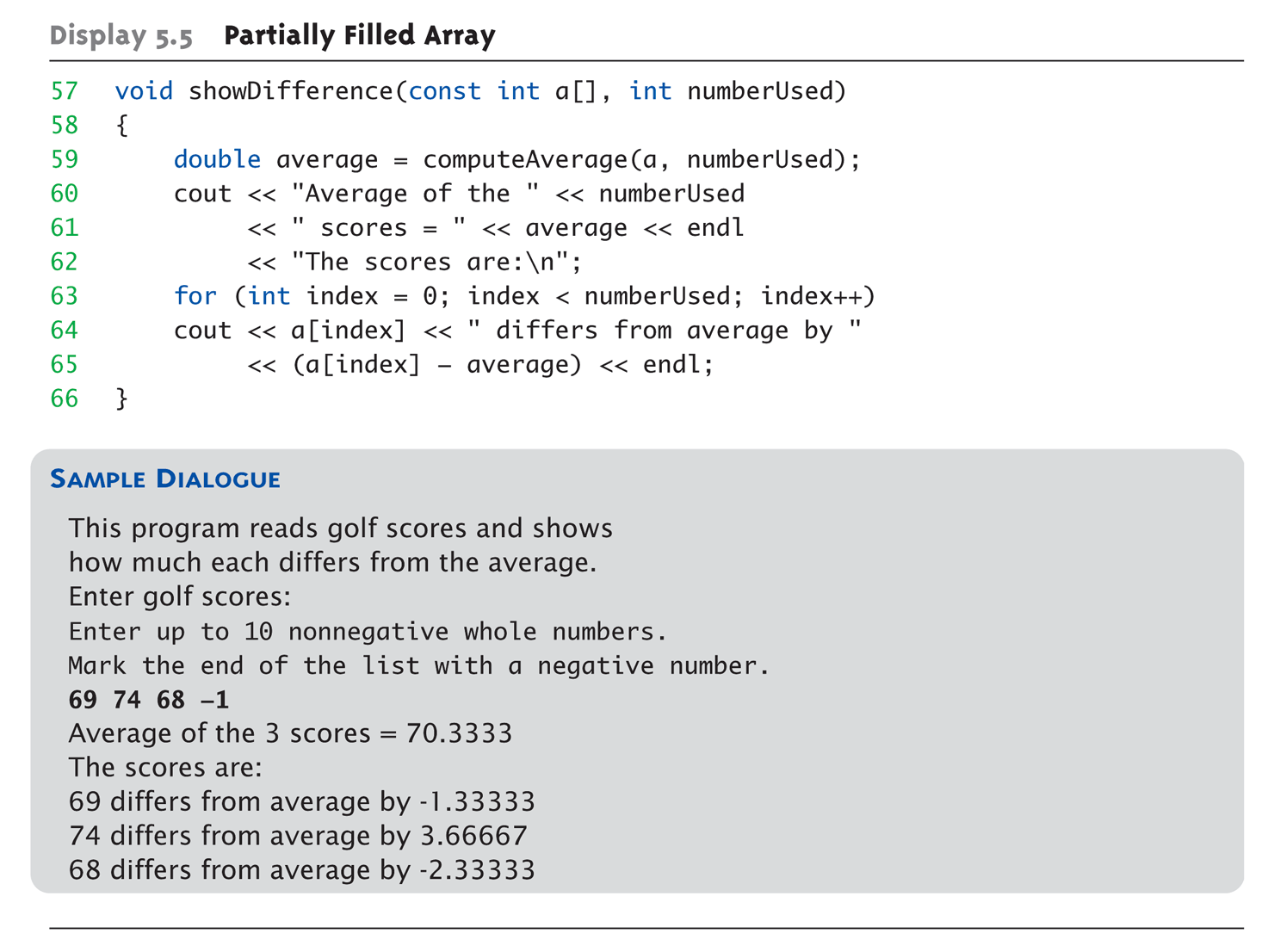 Copyright © 2016 Pearson Inc. All rights reserved.
5-35
Global Constants vs. Parameters
Constants typically made "global"
Declared above main()
Functions then have scope to arraysize constant
No need to send as parameter then?
Technically yes
Why should we anyway?
Function definition might be in separate file
Function might be used by other programs!
Copyright © 2016 Pearson Inc. All rights reserved.
5-36
Searching an Array
Very typical use of arrays
Display 5.6 next slide
Copyright © 2016 Pearson Inc. All rights reserved.
5-37
Display 5.6  Searching an Array (1 of 4)
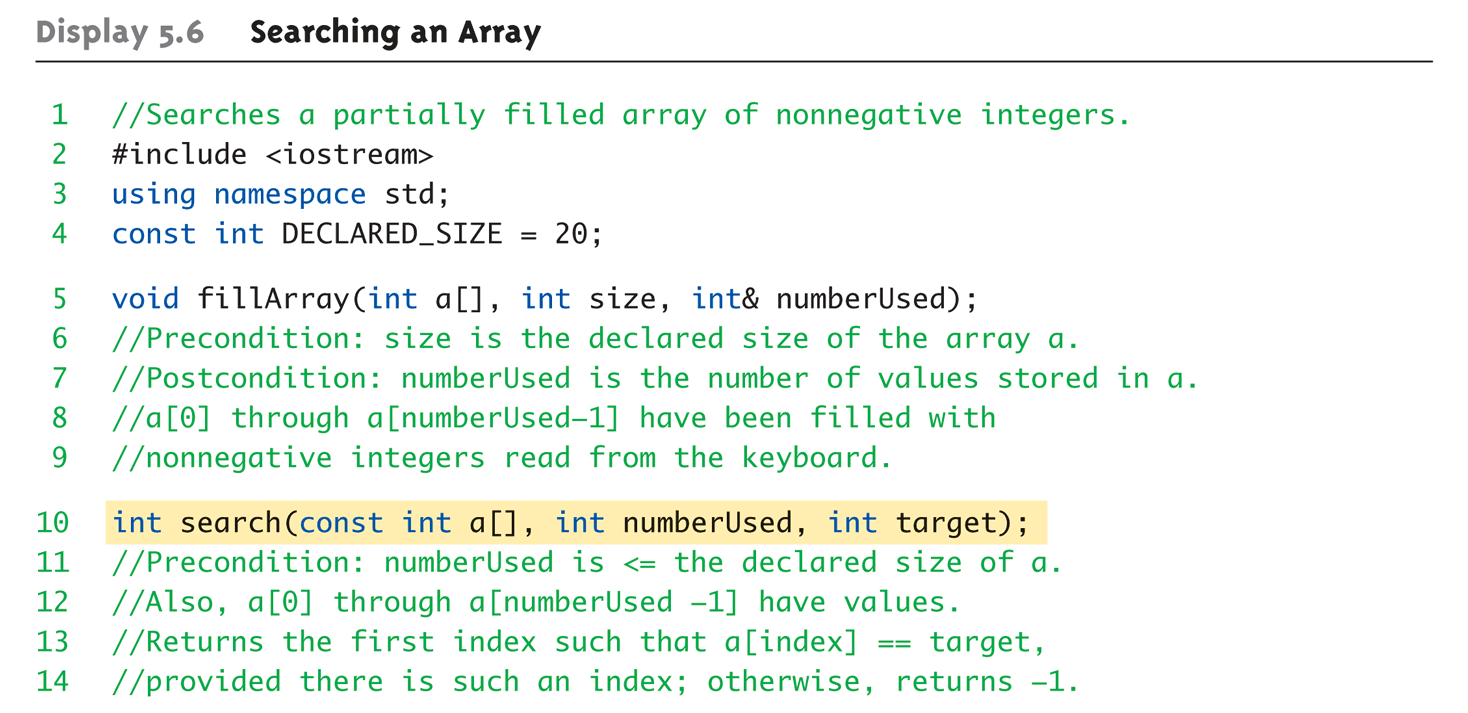 Copyright © 2016 Pearson Inc. All rights reserved.
5-38
Display 5.6  Searching an Array (2 of 4)
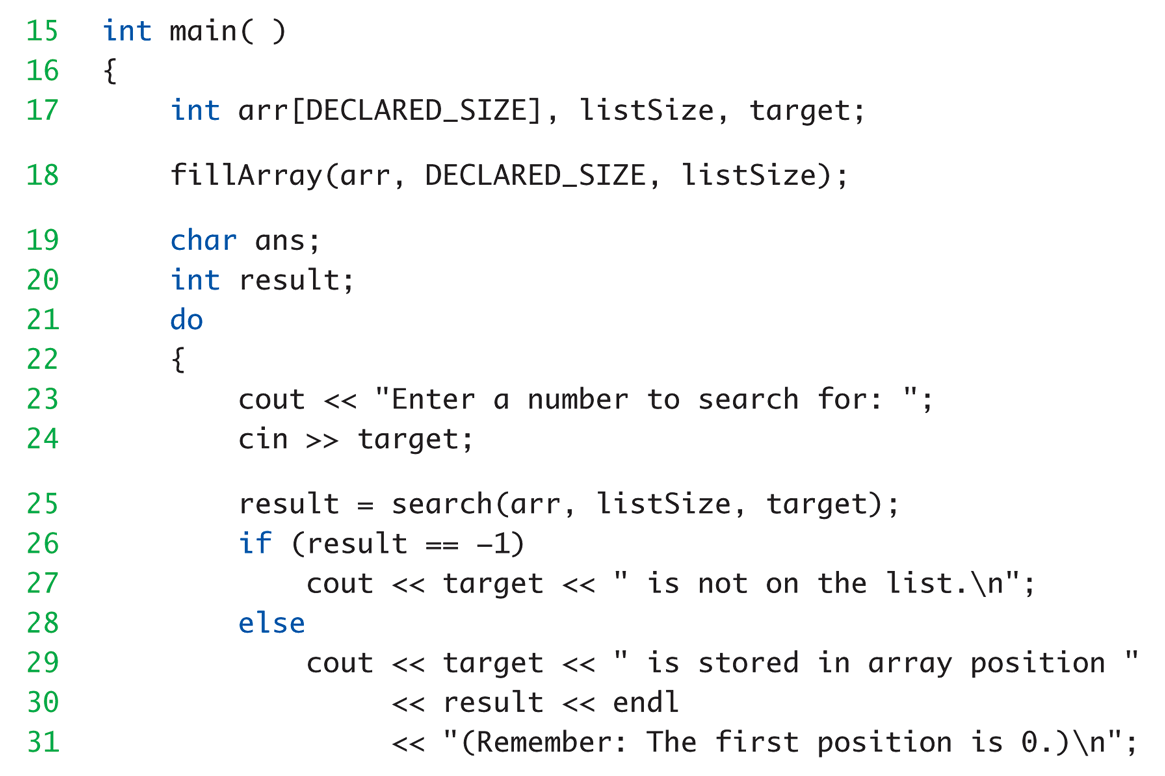 Copyright © 2016 Pearson Inc. All rights reserved.
5-39
Display 5.6  Searching an Array (3 of 4)
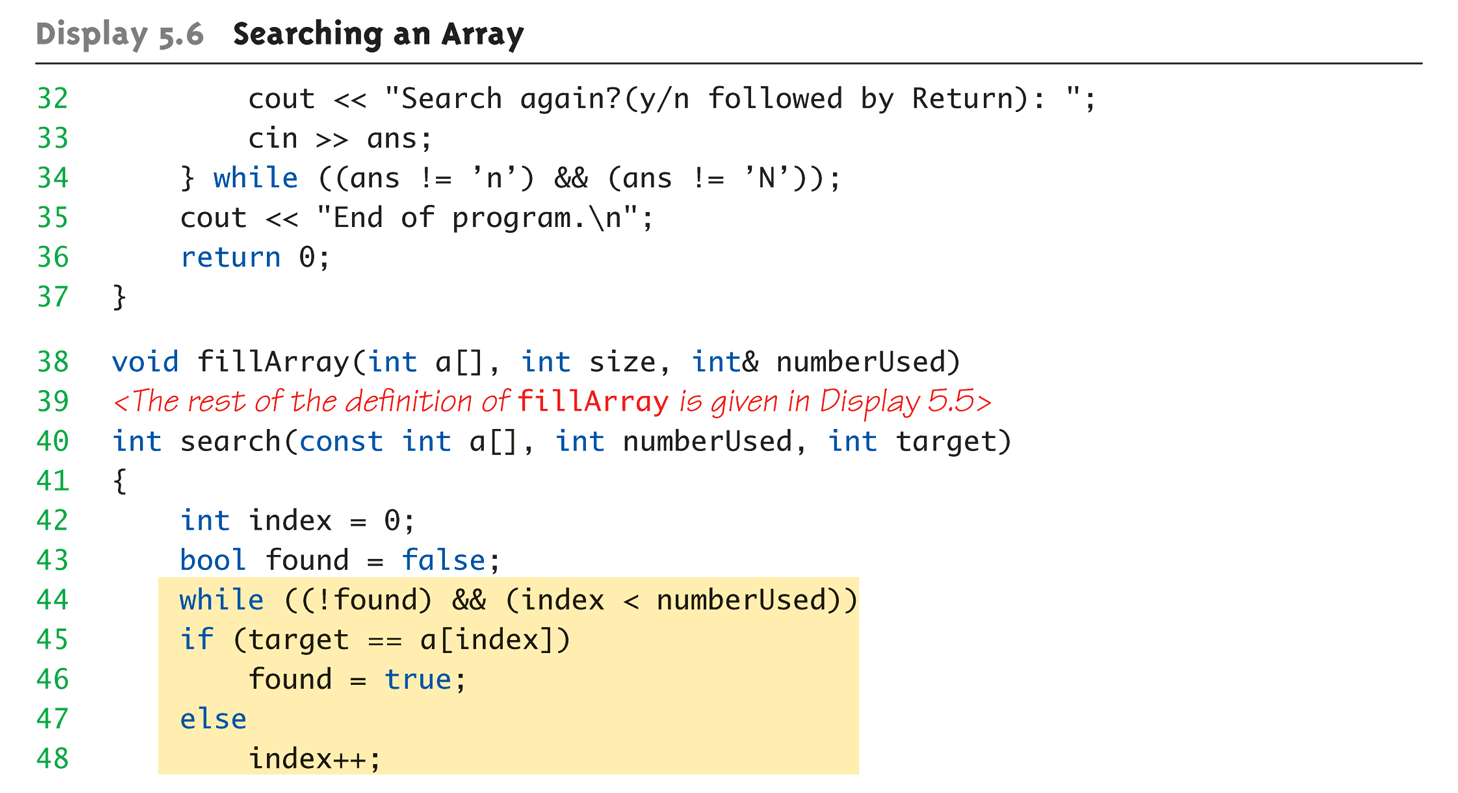 Copyright © 2016 Pearson Inc. All rights reserved.
5-40
Display 5.6  Searching an Array (4 of 4)
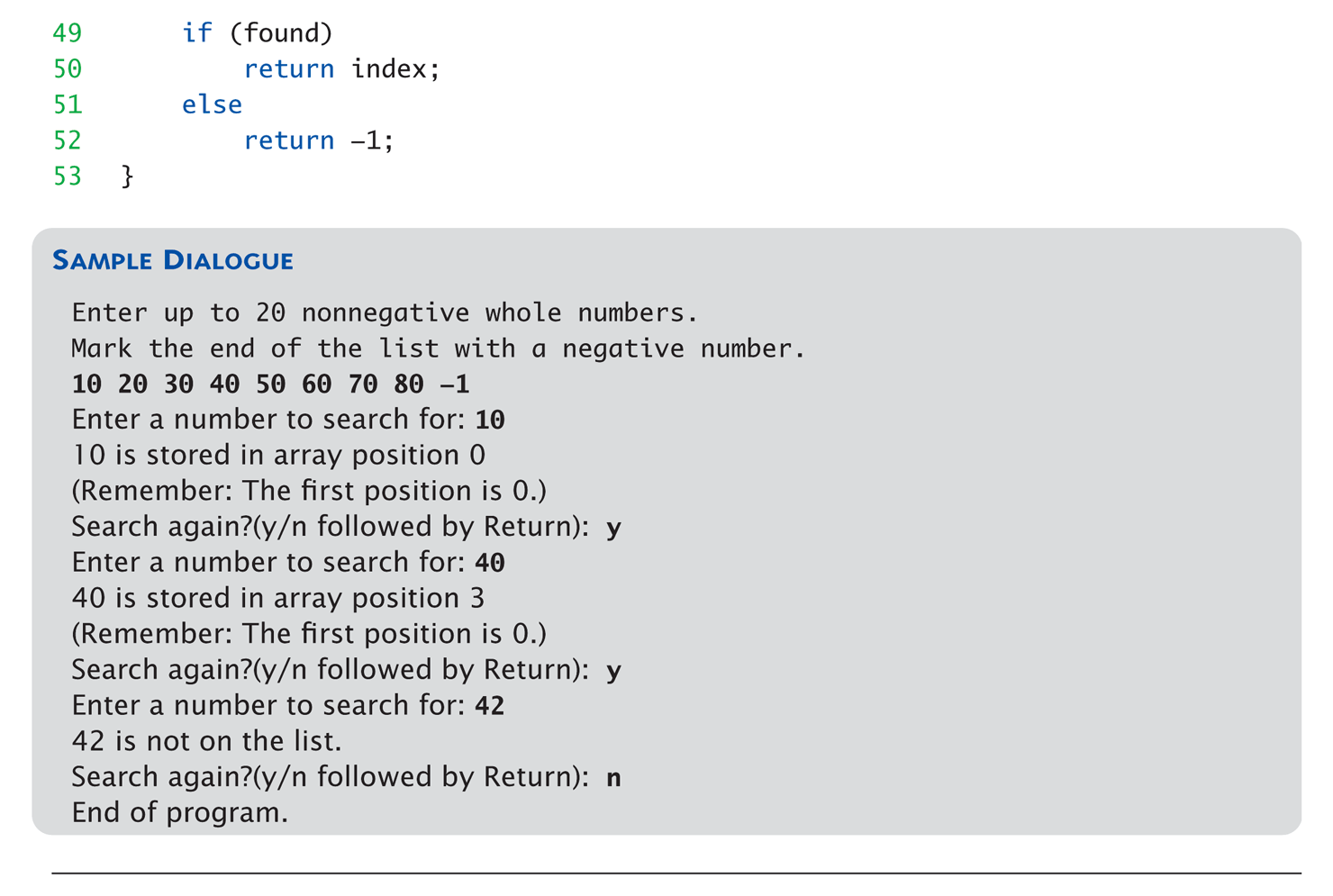 Copyright © 2016 Pearson Inc. All rights reserved.
5-41
Sorting an Array: Display 5.7  Selection Short
Selection Sort Algorithm
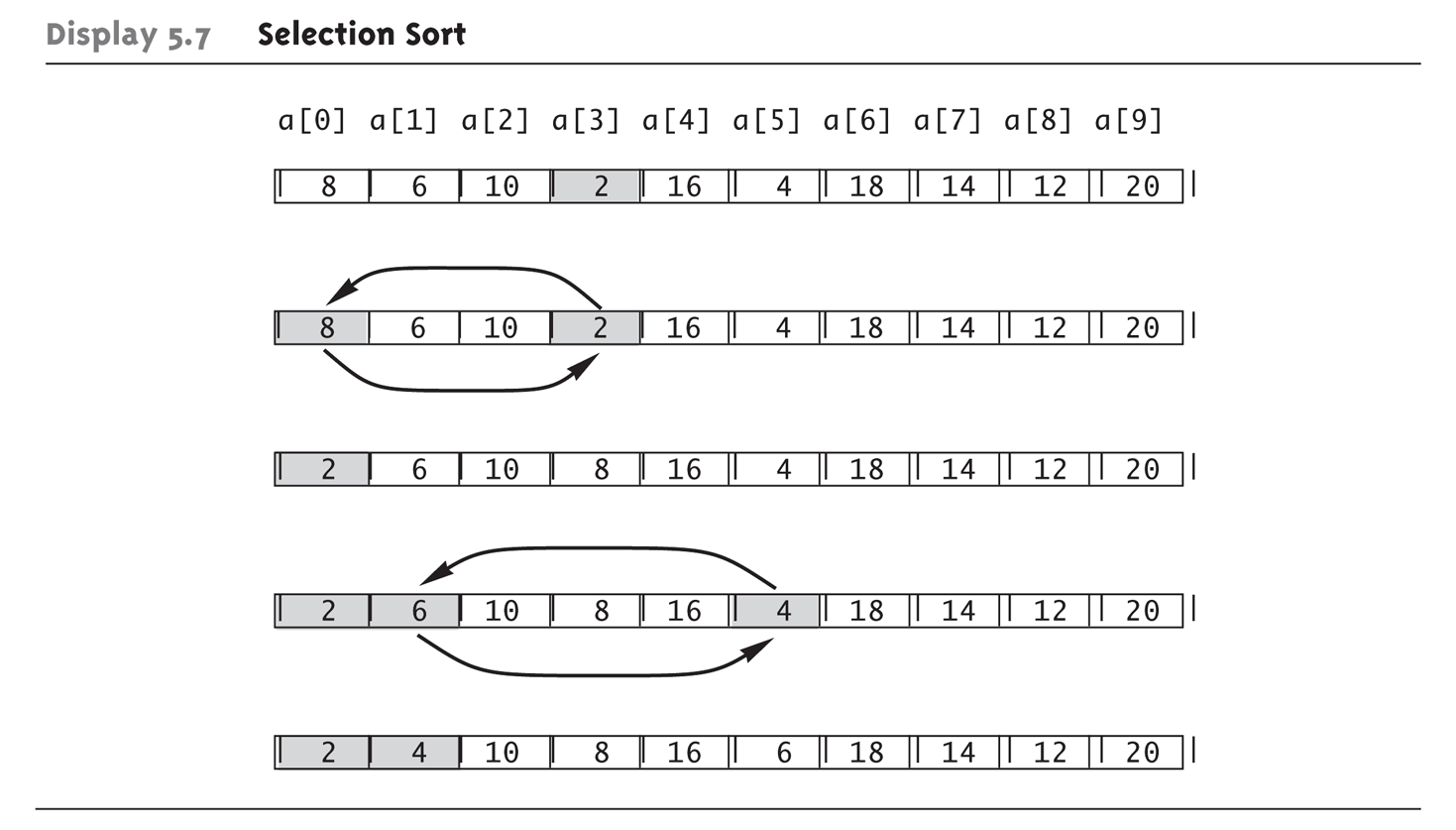 Copyright © 2016 Pearson Inc. All rights reserved.
5-42
Sorting an Array Example: Display 5.8  Sorting an Array (1 of 4)
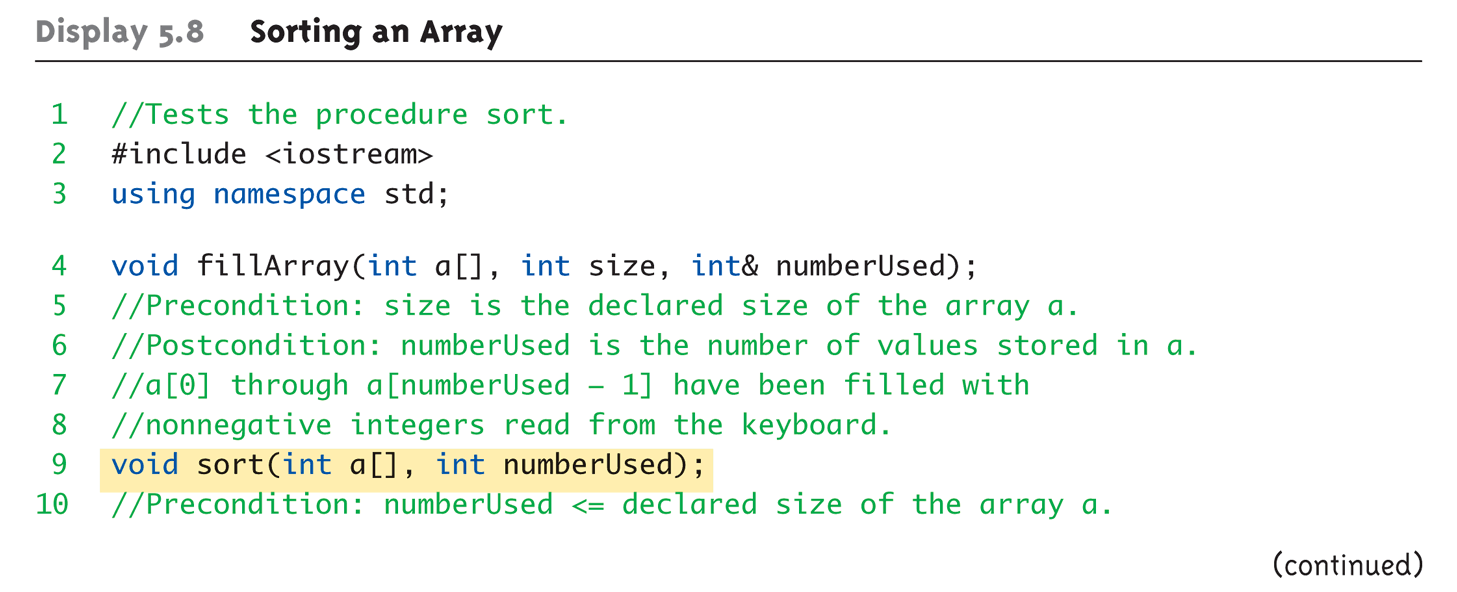 Copyright © 2016 Pearson Inc. All rights reserved.
5-43
Sorting an Array Example: Display 5.8  Sorting an Array (2 of 4)
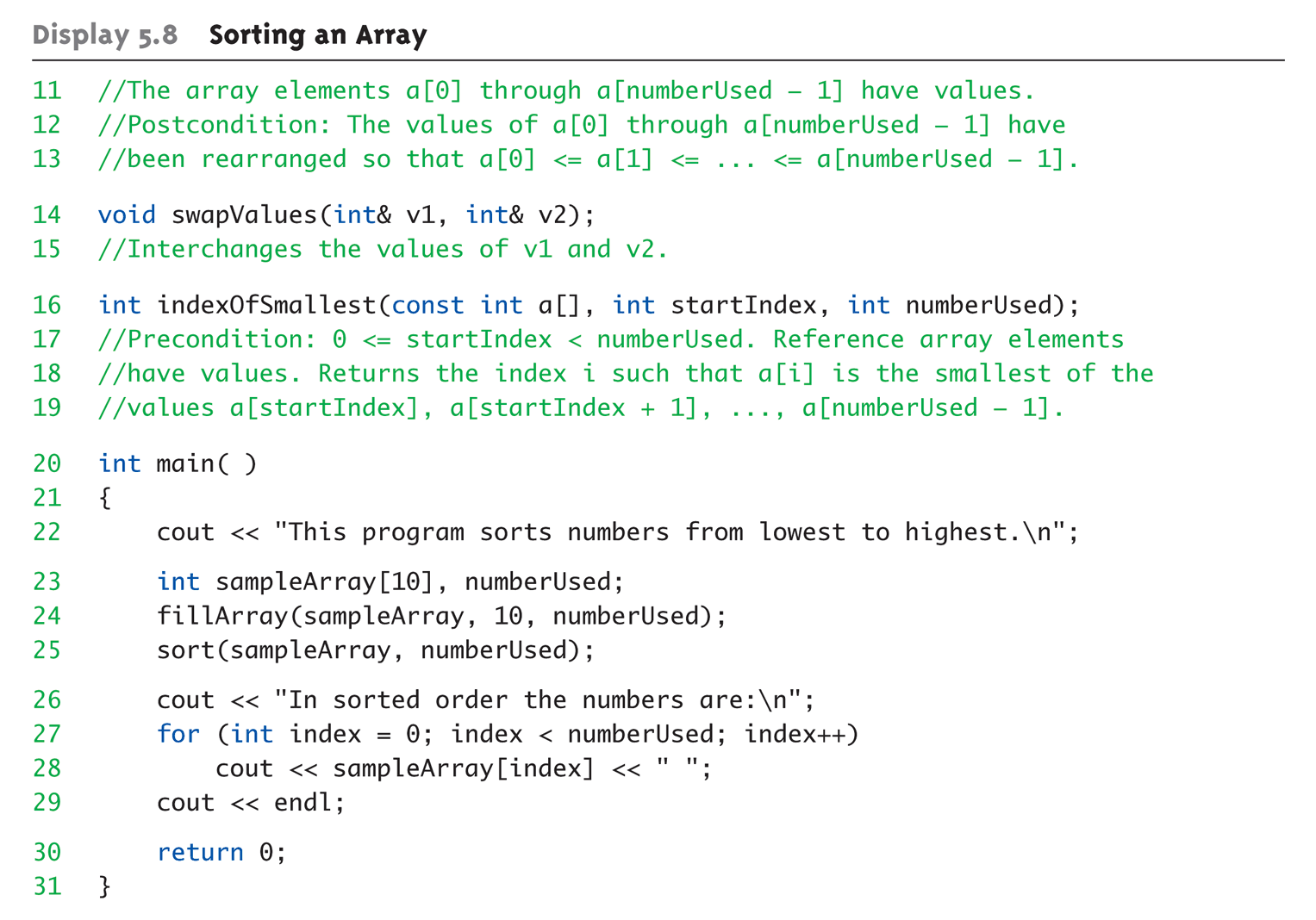 Copyright © 2016 Pearson Inc. All rights reserved.
5-44
Sorting an Array Example: Display 5.8  Sorting an Array (3 of 4)
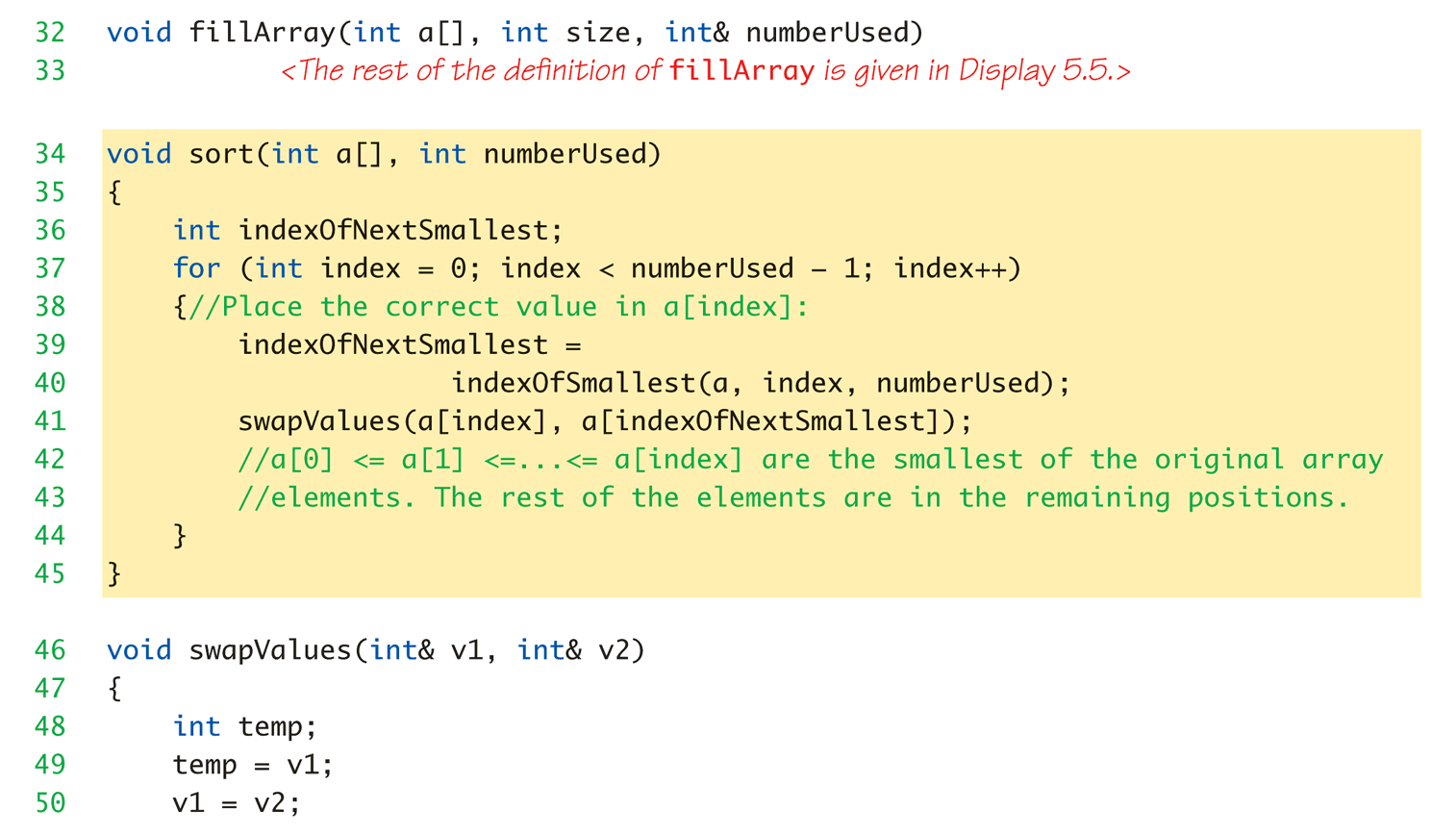 Copyright © 2016 Pearson Inc. All rights reserved.
5-45
Sorting an Array Example: Display 5.8  Sorting an Array (4 of 4)
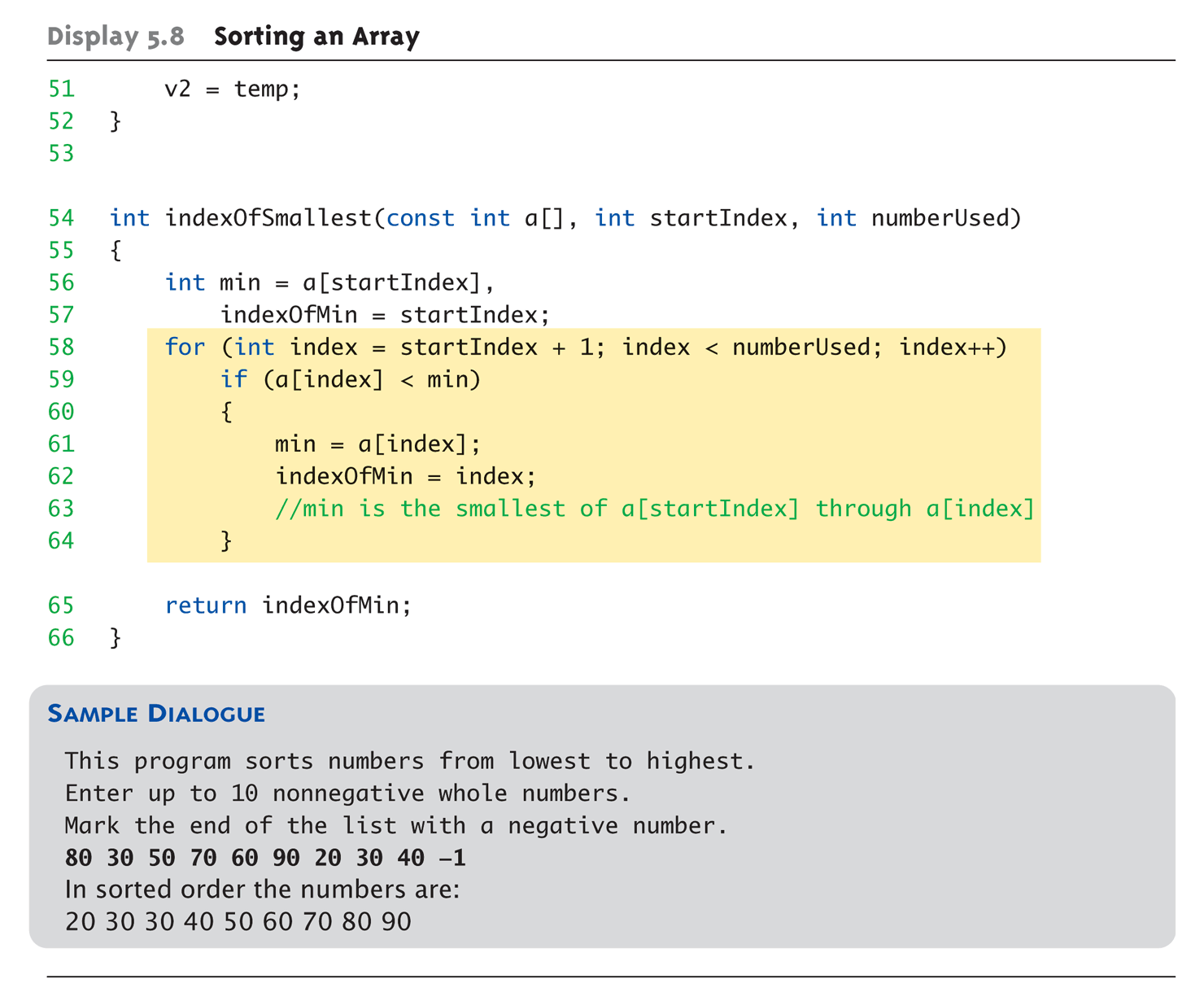 Copyright © 2016 Pearson Inc. All rights reserved.
5-46
Multidimensional Arrays
Arrays with more than one index
char page[30][100];
Two indexes: An "array of arrays"
Visualize as:page[0][0], page[0][1], …, page[0][99]page[1][0], page[1][1], …, page[1][99]…page[29][0], page[29][1], …, page[29][99]
C++ allows any number of indexes
Typically no more than two
Copyright © 2016 Pearson Inc. All rights reserved.
5-47
Multidimensional Array Parameters
Similar to one-dimensional array
1st dimension size not given
Provided as second parameter
2nd dimension size IS given
Example:void DisplayPage(const char p[][100], int sizeDimension1){	for (int index1=0; index1<sizeDimension1; index1++)	{		for (int index2=0; index2 < 100; index2++)			cout << p[index1][index2];		cout << endl;	}}
Copyright © 2016 Pearson Inc. All rights reserved.
5-48
Summary 1
Array is collection of "same type" data
Indexed variables of array used just likeany other simple variables
for-loop "natural" way to traverse arrays
Programmer responsible for staying"in bounds" of array
Array parameter is "new" kind
Similar to call-by-reference
Copyright © 2016 Pearson Inc. All rights reserved.
5-49
Summary 2
Array elements stored sequentially
"Contiguous" portion of memory
Only address of 1st element is passed to functions
Partially-filled arrays  more tracking
Constant array parameters
 Prevent modification of array contents
Multidimensional arrays
Create "array of arrays"
Copyright © 2016 Pearson Inc. All rights reserved.
5-50